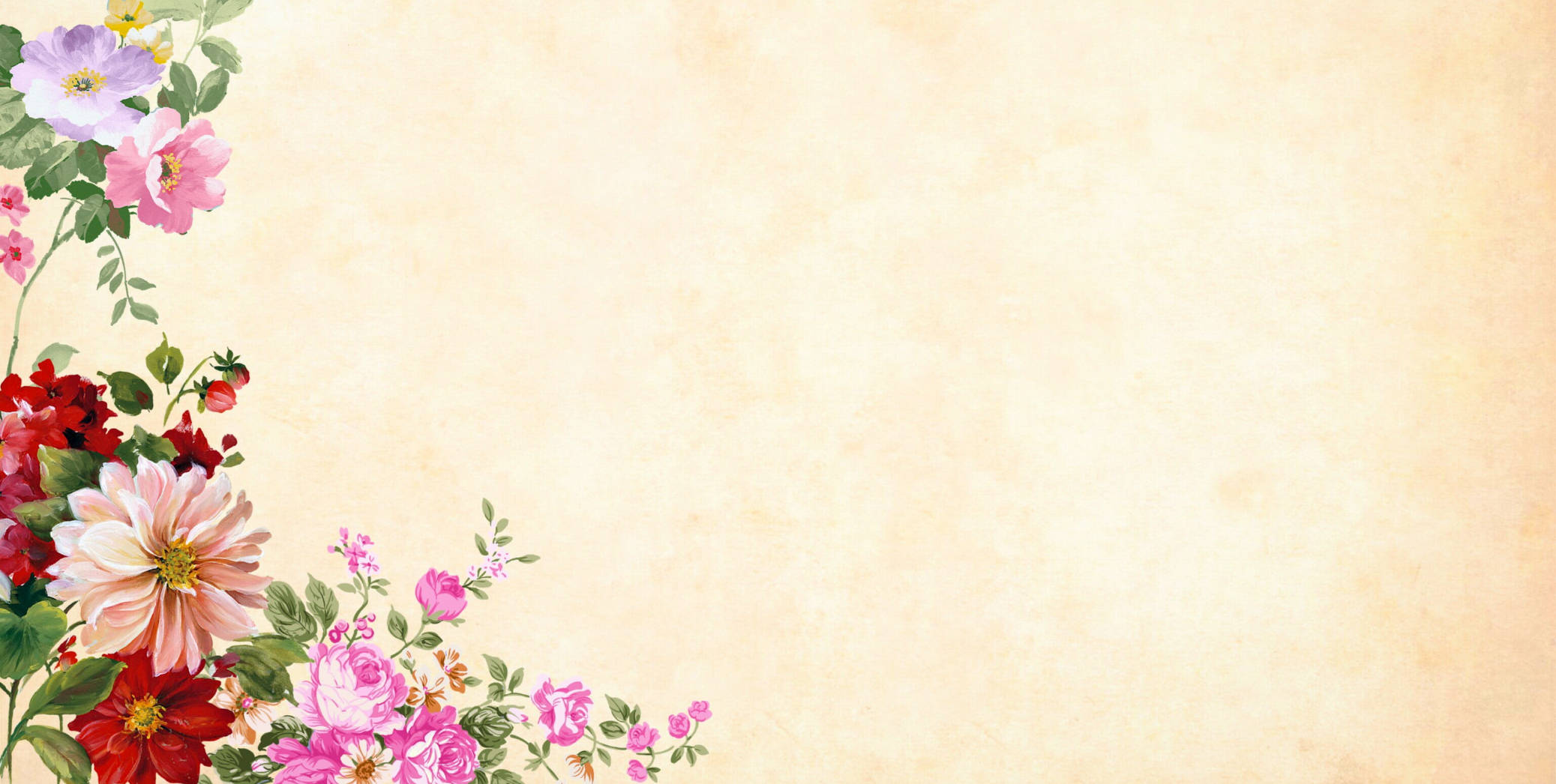 PHÒNG GIÁO DỤC & ĐÀOTẠO THỊ XÃ BUÔN HỒ
TRƯỜNG MẪU GIÁO HOA ĐÀO
LĨNH VỰC PHÁT TRIỂN THẨM MĨ
CHỦ ĐỀ: THỰC VẬT
ĐỀ TÀI: DẠY HÁT “ EM RA VƯỜN RAU
ĐỐI TƯỢNG: 3-4 TUỔI
THỜI GIAN: 20 -25 PHÚT
NGƯỜI DẠY: H- NGƠN AYUN
NGÀY DẠY: 12/03/2025
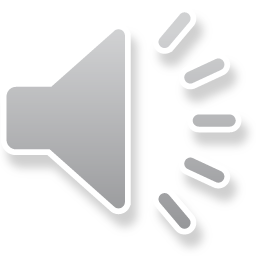 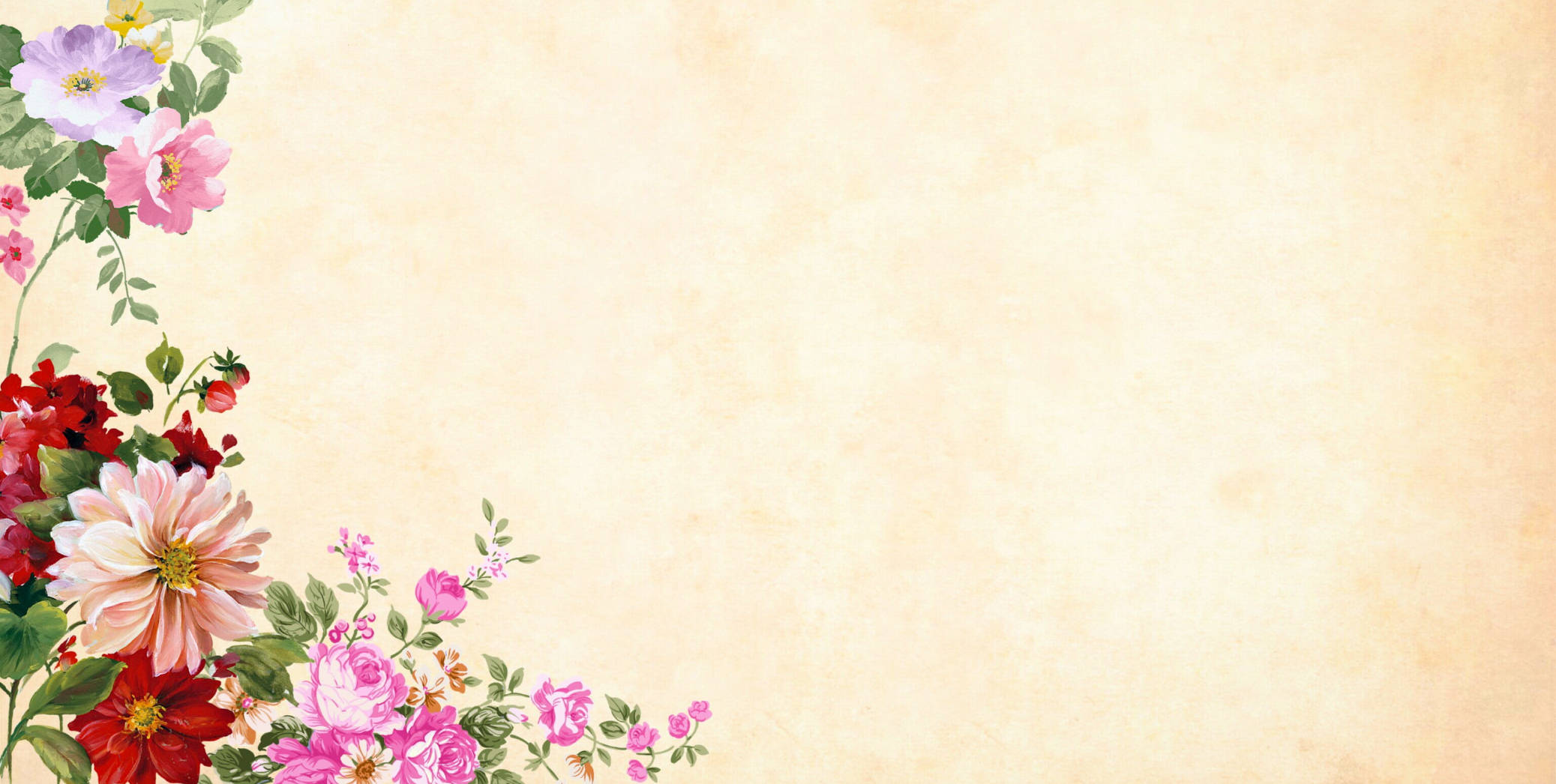 Hoạt động 1: Ổn định tổ chức gây hứng thú
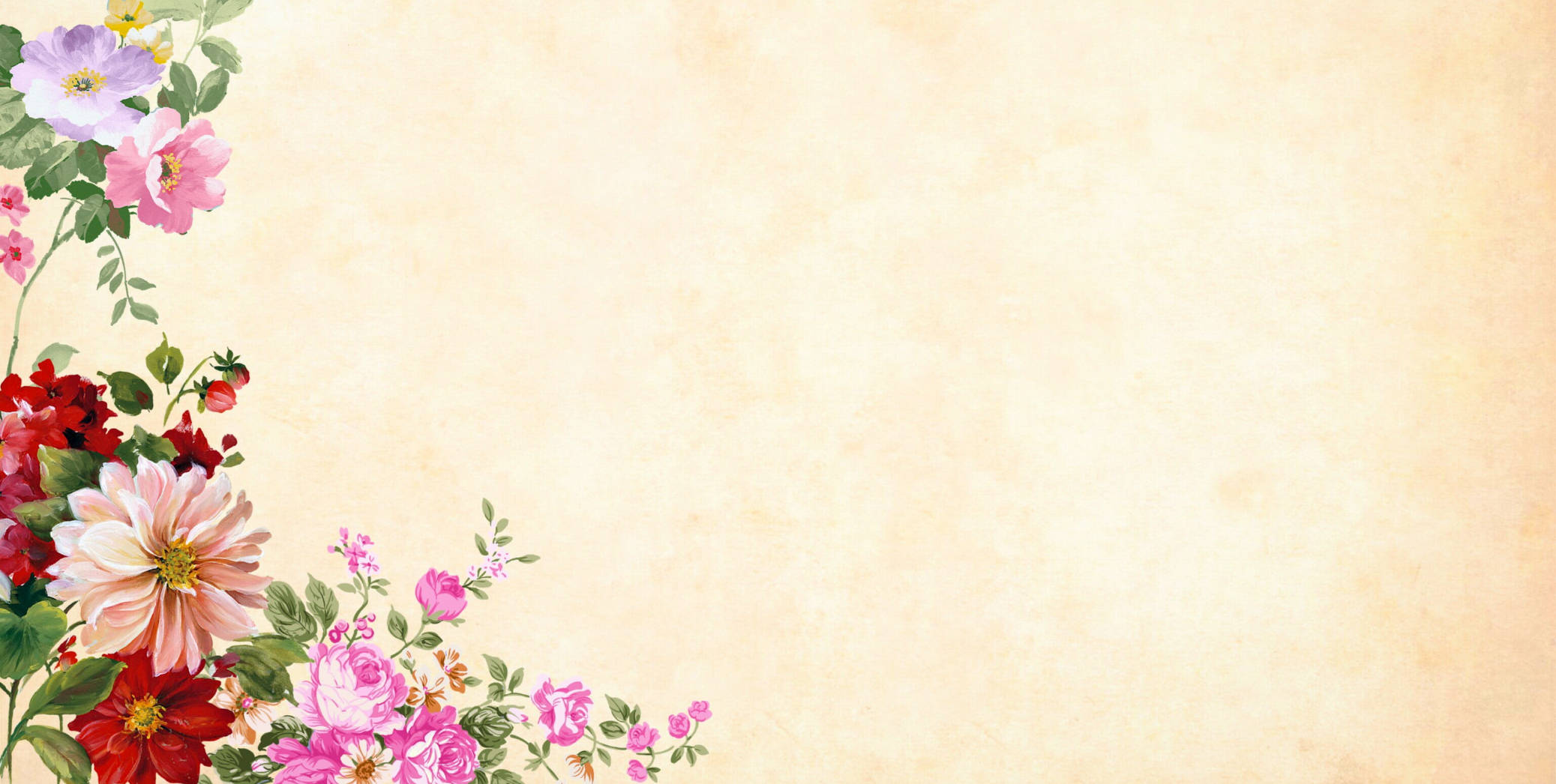 Hoạt động 2: Dạy hát “ Em ra vườn rau”
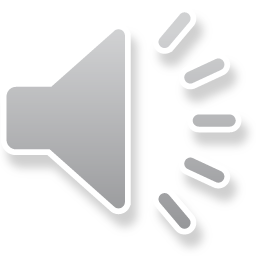 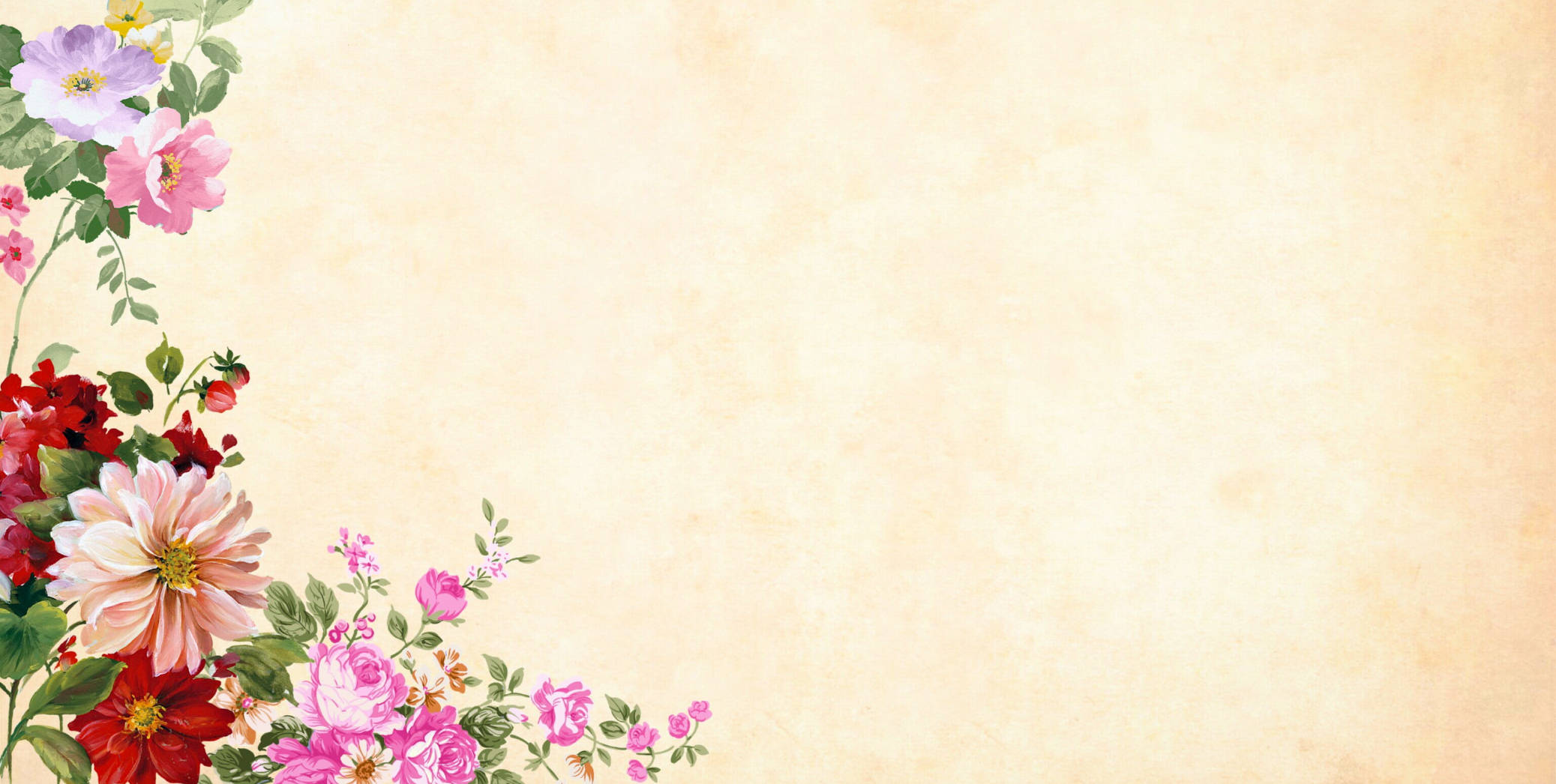 Hoạt động 3: Nghe hát “Bầu và bí”
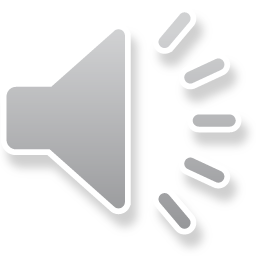 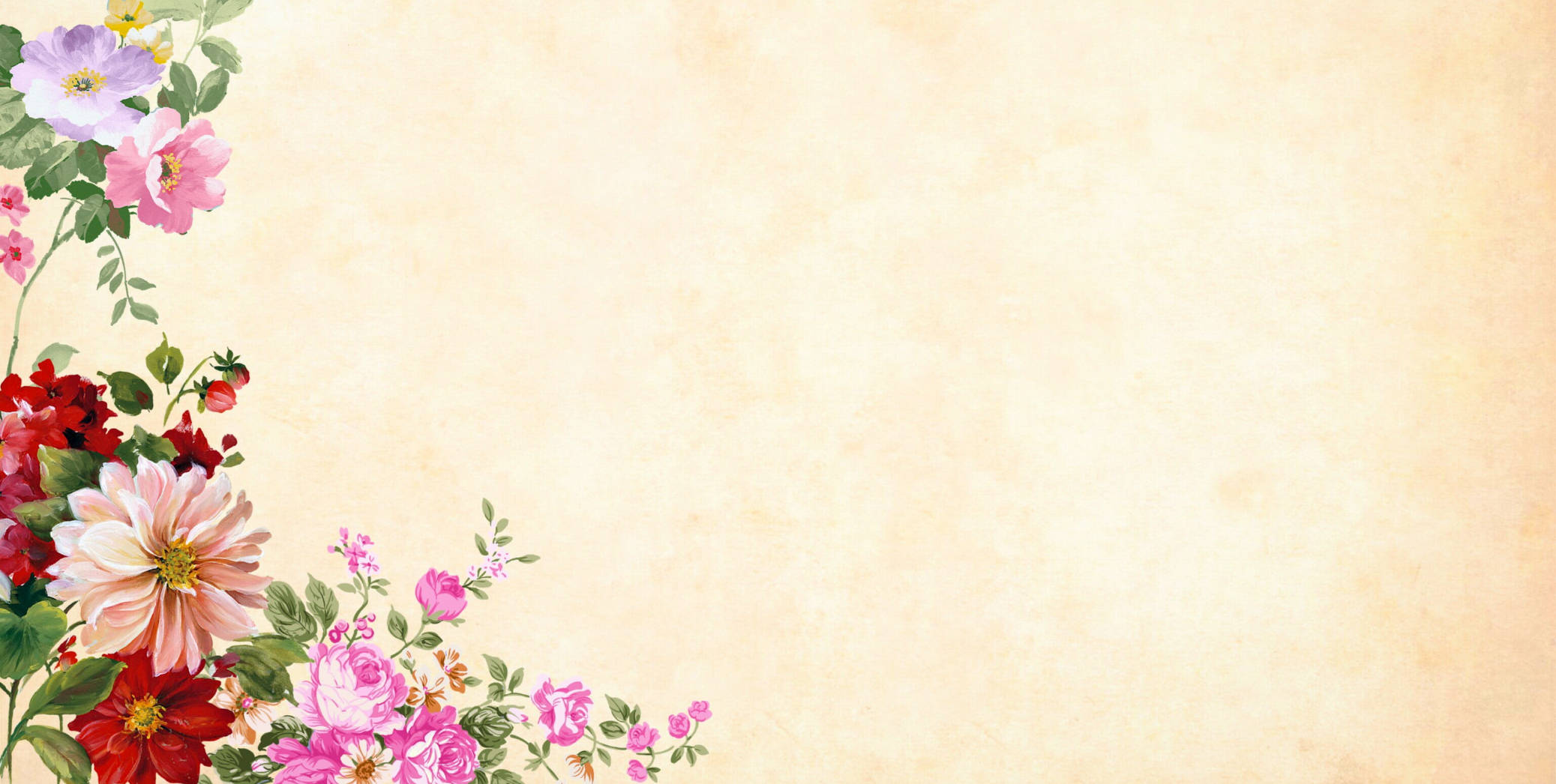 Hoạt động 4: Trò chơi âm nhạc “ Cùng nhau trổ tài”
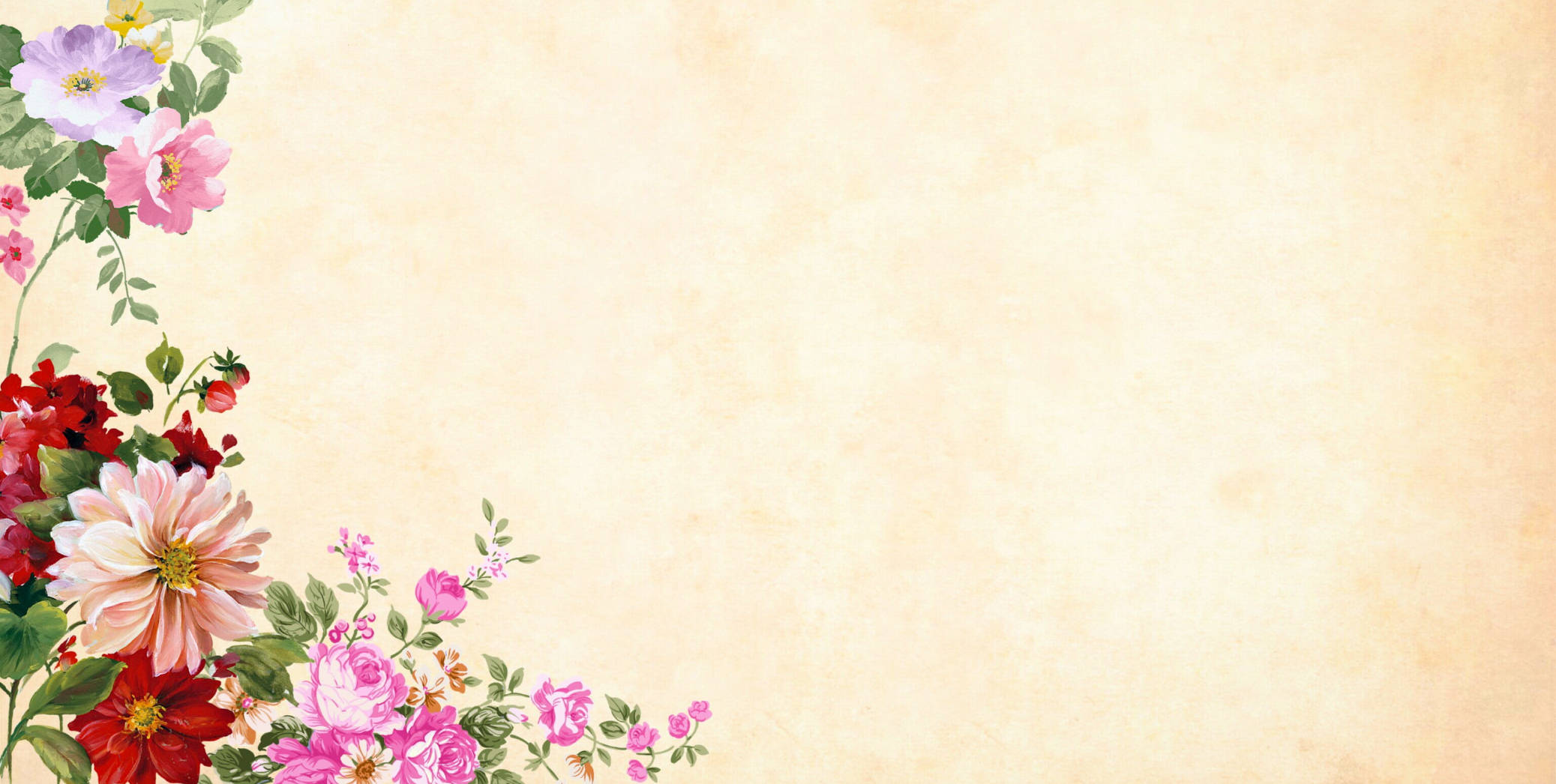 TIẾT HỌC KẾT THÚC
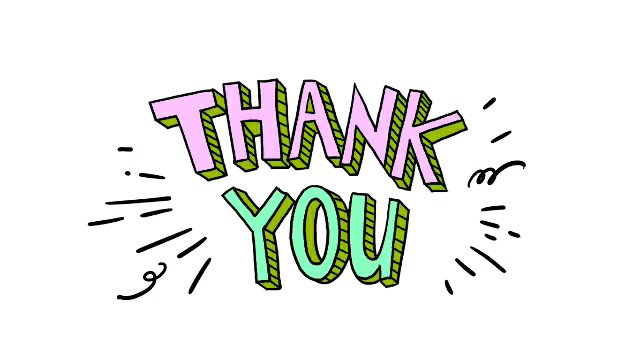